Paid AVOD vs. SVOD HH Penetration Trend
Scan or click to access more streaming insights
Rapid AVOD growth highlights rising consumer adoption of ad-supported streaming, boosting targeted ad opportunities
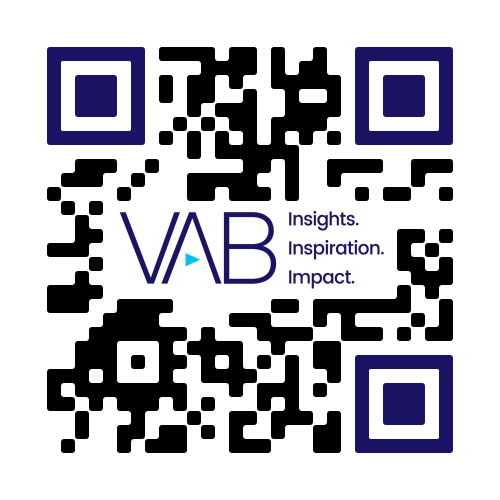 Source: ARF DASH Study, TV Deconstructed: Latest Findings From the DASH Study, Full Year 2023.
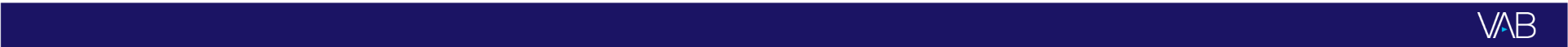 This information is exclusively provided to VAB members and qualified marketers.